COMPSCI 705 / SOFTENG 702Exam Review Lecture
Jim WarrenProfessor of Health Informatics
Course coordinator CS705/SE702
Overview
Exam format
Review of key points from lectures
Identification of the examinable literature review topics
Exam format
One question each (3) from material of the course lectures
Jim (and/or possibly Andrew)
Beryl (and/or Rachel)
Robert
One question based on your individual project experience
I.e. answers will vary from group to group
One question from the literature reviews
Multiple options
You choose one other than what you reviewed
Literature review topics
Smart watches
Video games to promote health behaviour
Brain computer interface (BCI)
Freehand gesture-based interaction (‘natural’ user interface)
Jim
Opening lecture: the expanding interaction space
Growth in power of computing devices
Changes in who is using computers and how
From experts to everyone
Working, learning and communicating differently
Yet in some ways the field in very stable – common interaction options for decades:
Text, Voice, Direct manipulation
2D and 3D metaphors, Web/Hypertext
Diverse research paradigms
Engineering, Experimental, Action Research
Jim
Visualisation: Data and Associations
‘Big data’; Bayes’ Theorem, probability and associations
e.g. Netica
Looking at temporal data
e.g. GapMinder,animation,interaction
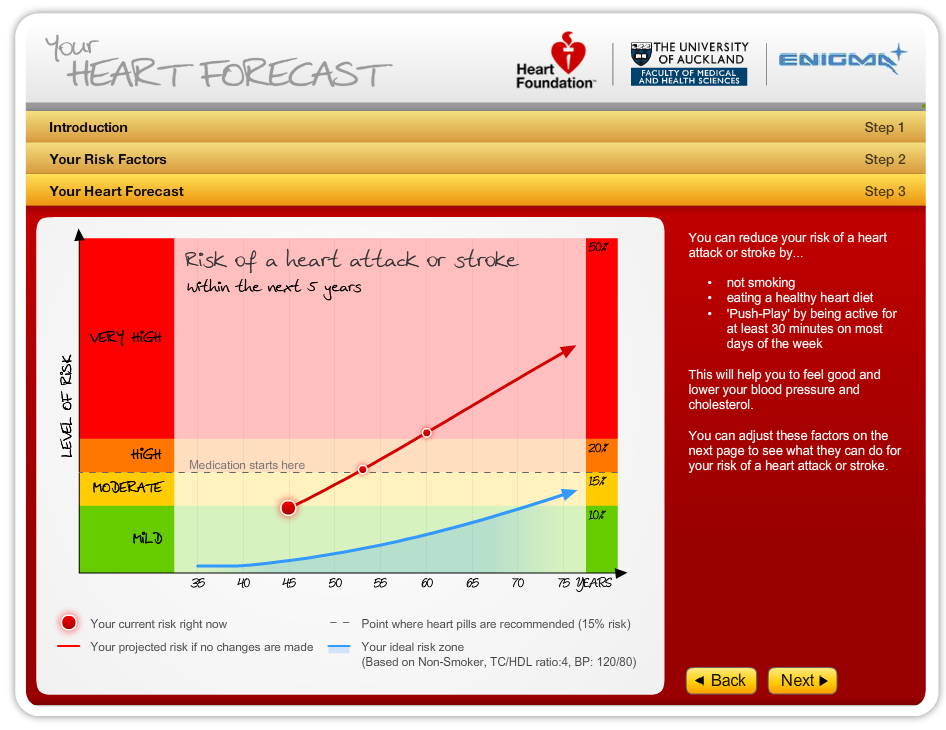 Jim
Agents and Interaction
Interacting as an ‘agent’, user modelling and changing user behaviour (e.g. stages of change and STOMP)
Robots
Informationretrieval as aninteractionparadigm
The SocialNetwork(e.g. patientslikeme)
Andrew’s lecture…
Gamification,peer questions
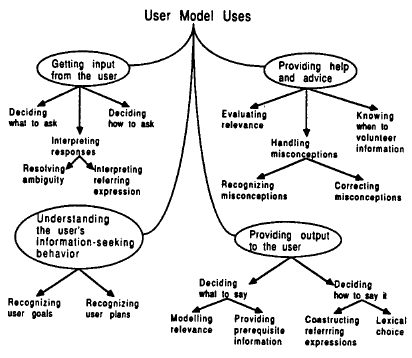 Jim
Evaluation
Usability factors and goals
Heuristic evaluation
Analytic performance measurement
e.g. Fitts’ Law
Usability studies
Test planning and task selection
Questionnaires
Piloting and iteration
Foundations of humanresearch ethics
e.g. informed consent
Tuskegee syphilis experiment
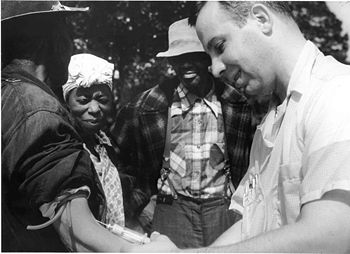 Beryl
Robert
Domain Specific HCI
Understanding characteristics and peculiarities of the domain
Collaboration approaches
Appropriate types of interaction
Multi-criteria decision making
Domain specific devices
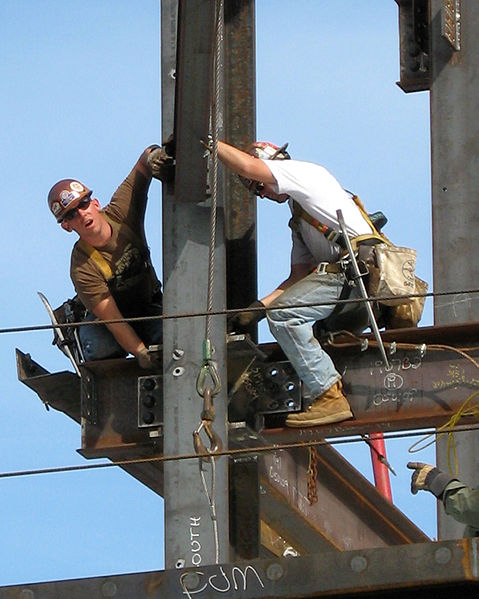 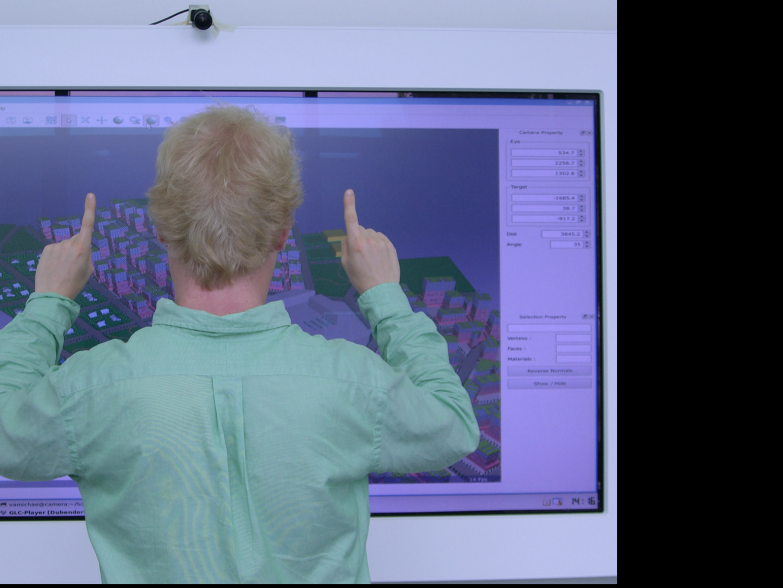 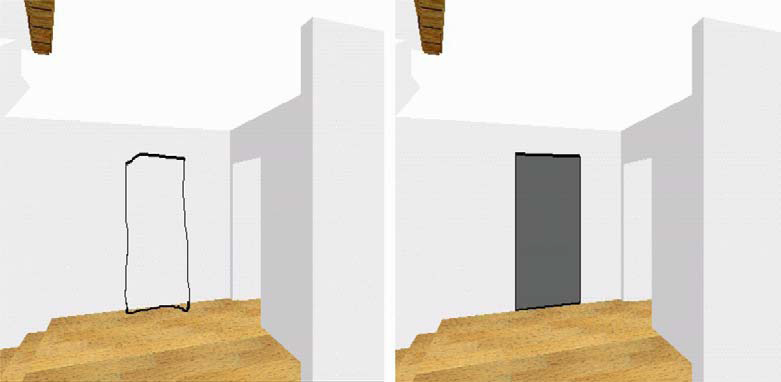 Robert
VR/MR/AR
Abilities of technologies across the virtuality continuum
For AR and VR considered
Enabling technologies
Applications
Limitations
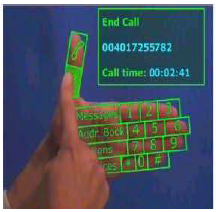 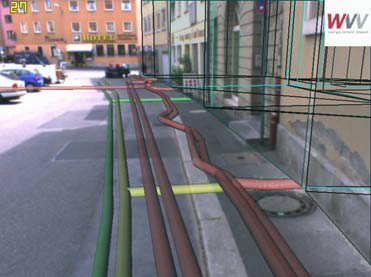 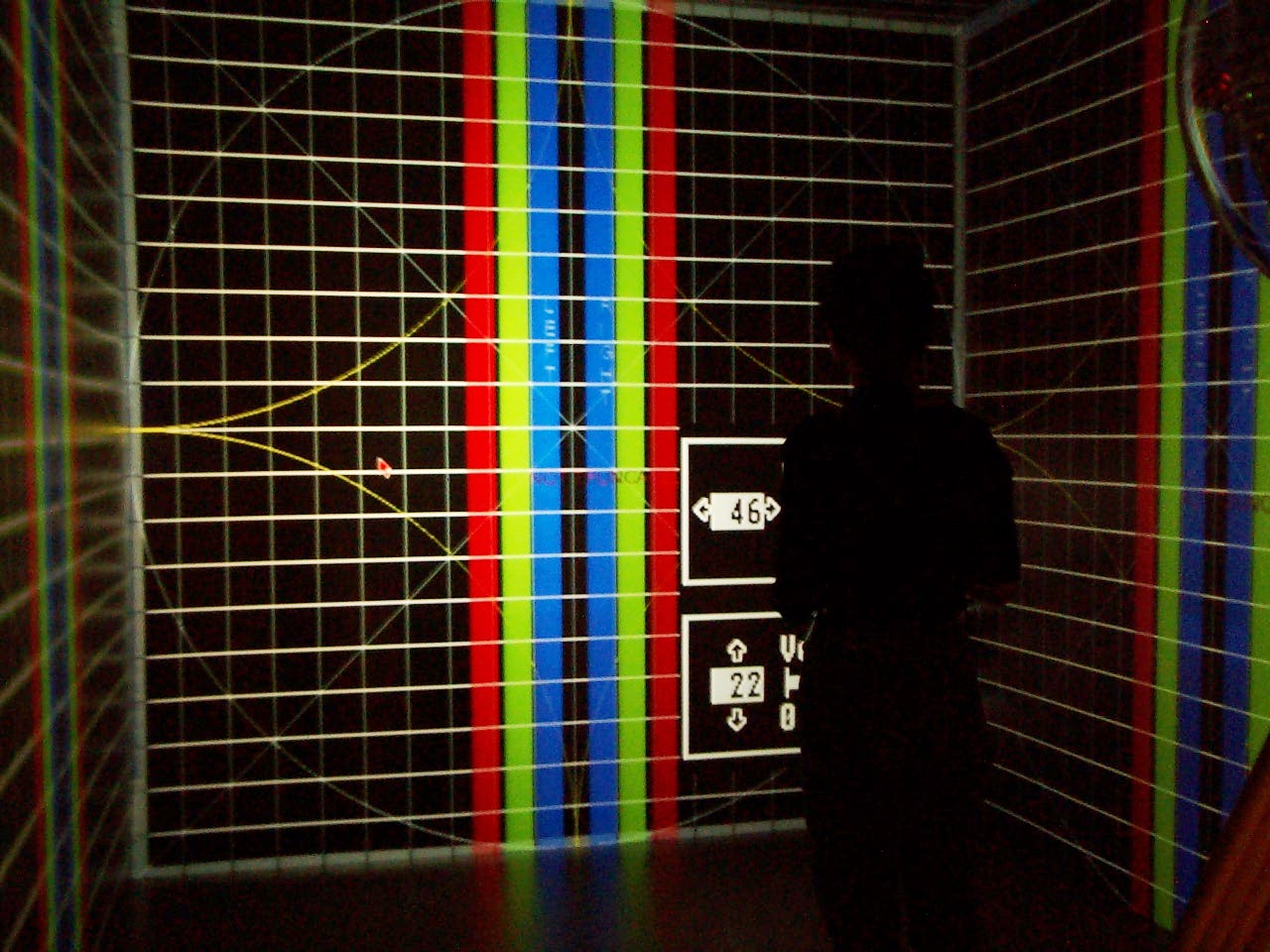 Robert
Gesture-based UI
Technologies to recognise gestures
Costs vs benefits
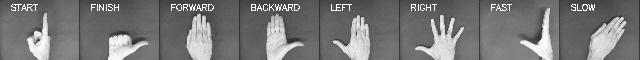 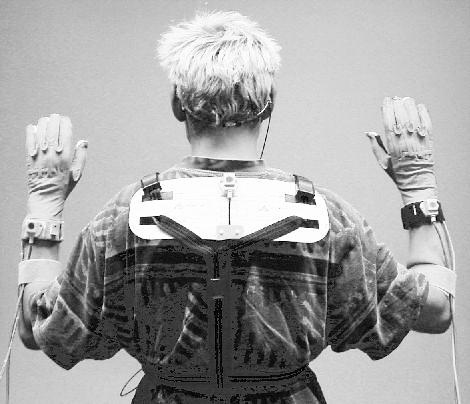 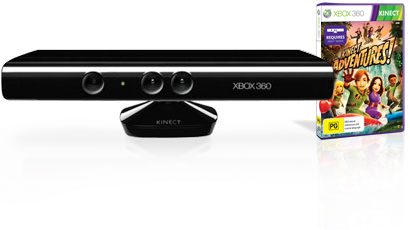 Questions?
And we hoped you learned something and had some fun, too!

Jim (jim@cs.auckland.ac.nz)
Beryl (beryl@cs.auckland.ac.nz)
Robert (trebor@cs.auckland.ac.nz)